Výzvy v mluvené komunikaci
Klidně/jenom/raději + imperativ

Klidně zůstaňte.

Jenom seďte.

Raději teď odpočívej.
Výzva v mluvené komunikaci – tzv. dovolení, souhlas
…mně klidně nalej




….klidně se ozvi
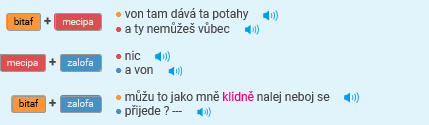 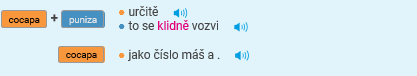 Výzva v mluvené komunikaci – rada, doporučení
Radši řekni, že…
Být/bejt tebou…
Nechceš/Nechcete…..
Bylo by lepší … // Nebylo by lepší
Výzva v mluvené komunikaci – rada, doporučení
Radši řekni, že…
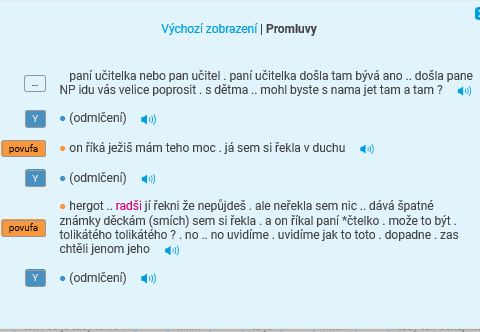 Výzva v mluvené komunikaci – rada, doporučení
Tak radši udělej…
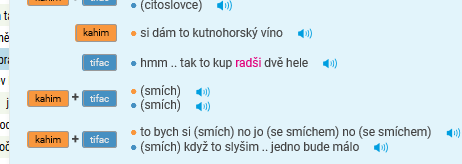 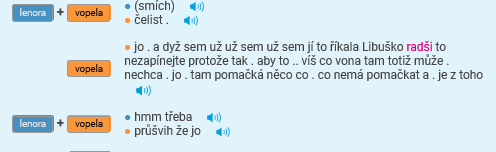 Výzva v mluvené komunikaci – rada, doporučení
Výzva v mluvené komunikaci – rada, doporučení
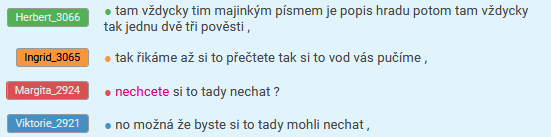 Výzva v mluvené komunikaci – rada, doporučení
Výzva v mluvené komunikaci – nabídka, návrh
Co + kdyby…..
Nechceš/Nechcete,,,,
A co tak/takhle….
Výzva v mluvené komunikaci – nabídka, návrh
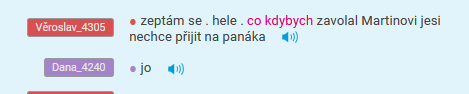 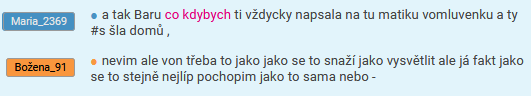 Výzva v mluvené komunikaci – nabídka, návrh
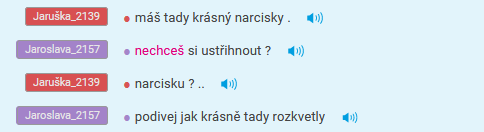 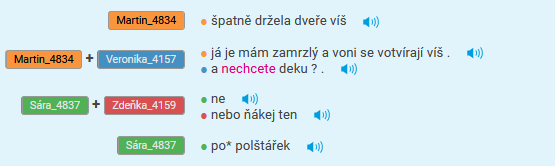 Výzva v mluvené komunikaci – nabídka, návrh
Výzva v mluvené komunikaci – zákaz, varování
ne abys, ne abyste	ne ať
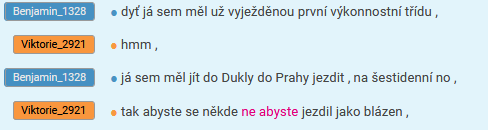 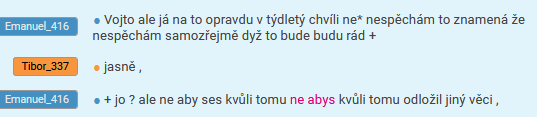 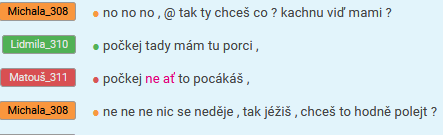 Vyjadřování KF výpovědí v běžné komunikaci
Slib, ujištění, 

uklidňování, konejšení
SLIB
to víš, že …., jasně
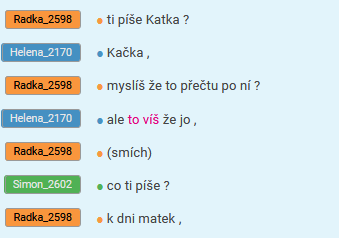 SLIB
to víš, že …., jasně
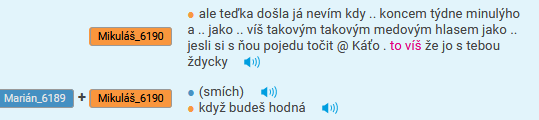 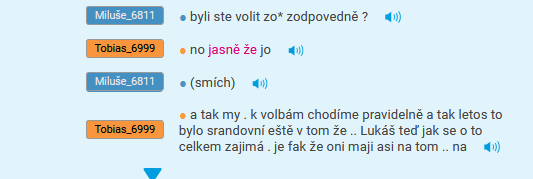 Uklidňování, konejšení
Klid		v klidu			neměj strach
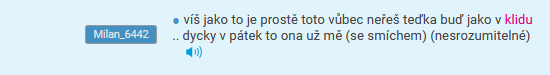 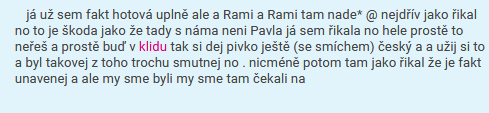 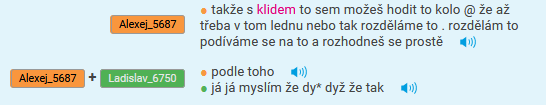 Uklidňování, konejšení
PŘÁNÍ  vyjádřené imperativem
Tak si to užij  




Dobře dojeďte
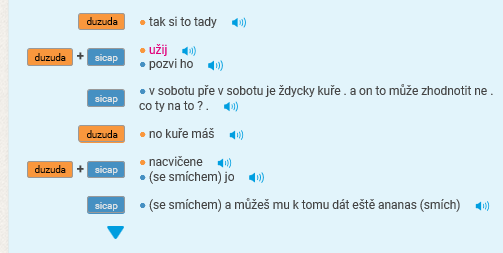 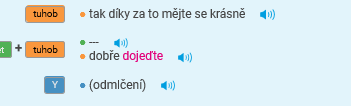 PŘÁNÍ  vyjádřené imperativem
Brzo se uzdrav
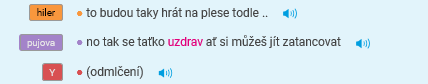